Program Analysesusing Newton's Method
Thomas RepsUniversity of Wisconsin and GrammaTech, Inc.
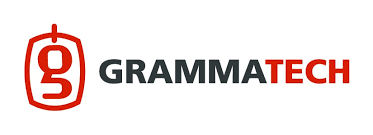 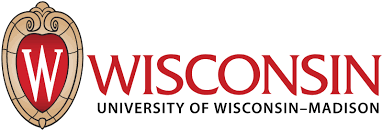 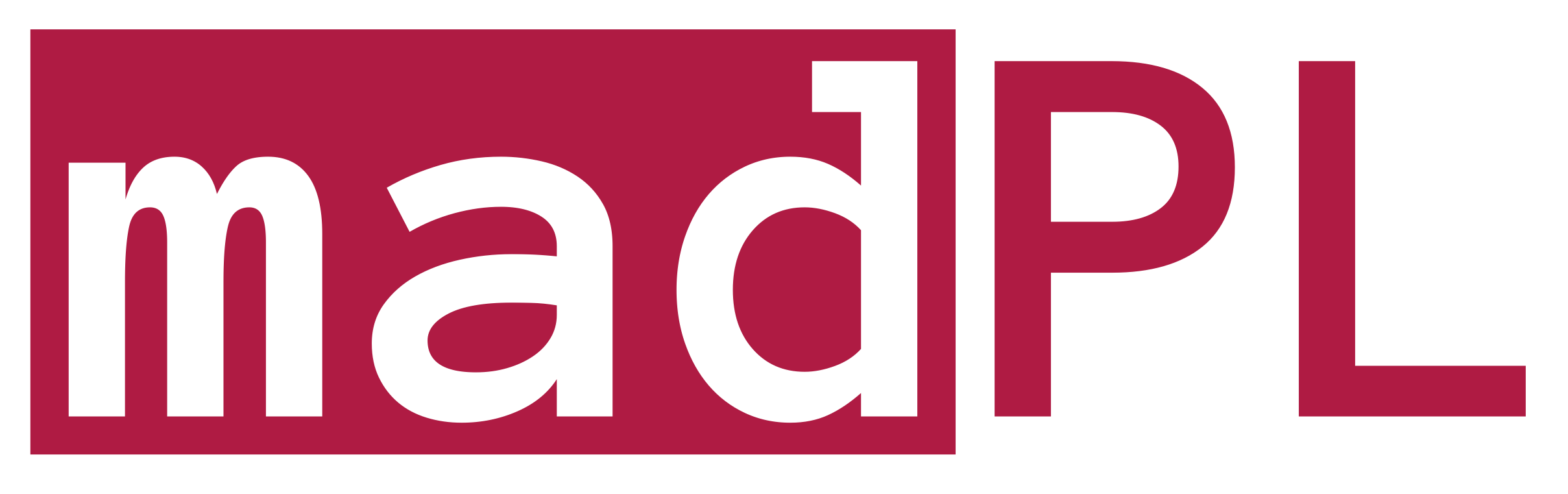 Sidestepping Undecidability
Reachable States
Bad States
Universe of States
2
Sidestepping Undecidability
Overapproximate the reachable states
Reachable States
Bad States
False positive!
Universe of States
3
[Speaker Notes: . . . which can be portrayed as I’ve shown here.]
Big Picture: Dataflow Analysis
Program
Abstraction engine
System of Dataflow Equations
In this work, we combine two methods for solving equations to create an improved equation solver
Equation solver
Solution (= dataflow facts)
4
[Speaker Notes: In terms of a typical system for program analysis, which has the pipeline shown on this slide, the algorithm plays the role of the equation solver.  It takes as input the equation system that abstracts the actions of the program, and produces as output the solution to the equation system.  That solution is then used to identify possible program flaws, or to establish the correctness of the program’s behavior.
<CLICK>
In essence, what we did was to combine two known techniques to create an improved equation solver.]
Story in a Nutshell
In 1981, Tarjan found a fast way to solve intraprocedural dataflow equations
Solves a linear system of equations
In 2008, Esparza et al. used inspiration from Newton’s Method to solve interprocedural dataflow equations
Repeatedly: create and solve a linear system of equations
Esparza et al. and Tarjan do not create the same type of linear system
Cannot apply Tarjan’s algorithm to Esparza et al.’s linear systems
In 2016, Reps et al. found a way to transform Esparza et al.’s linear systems so that Tarjan’s algorithm can be applied
Surprising because a reasonable-sounding sanity check suggests that such a transformation is not possible!
5
[Speaker Notes: . . . Our result is surprising because, as I hope to convince you in the remainder of the talk, a reasonable-sounding sanity check suggest that what we were trying to do was impossible!  But the moral is that sometimes a sanity check is only a plausible argument, and does not actually reflect reality.]
Five Pieces of General CS Knowledge
6
Ingredients of the Story
Regular
languages
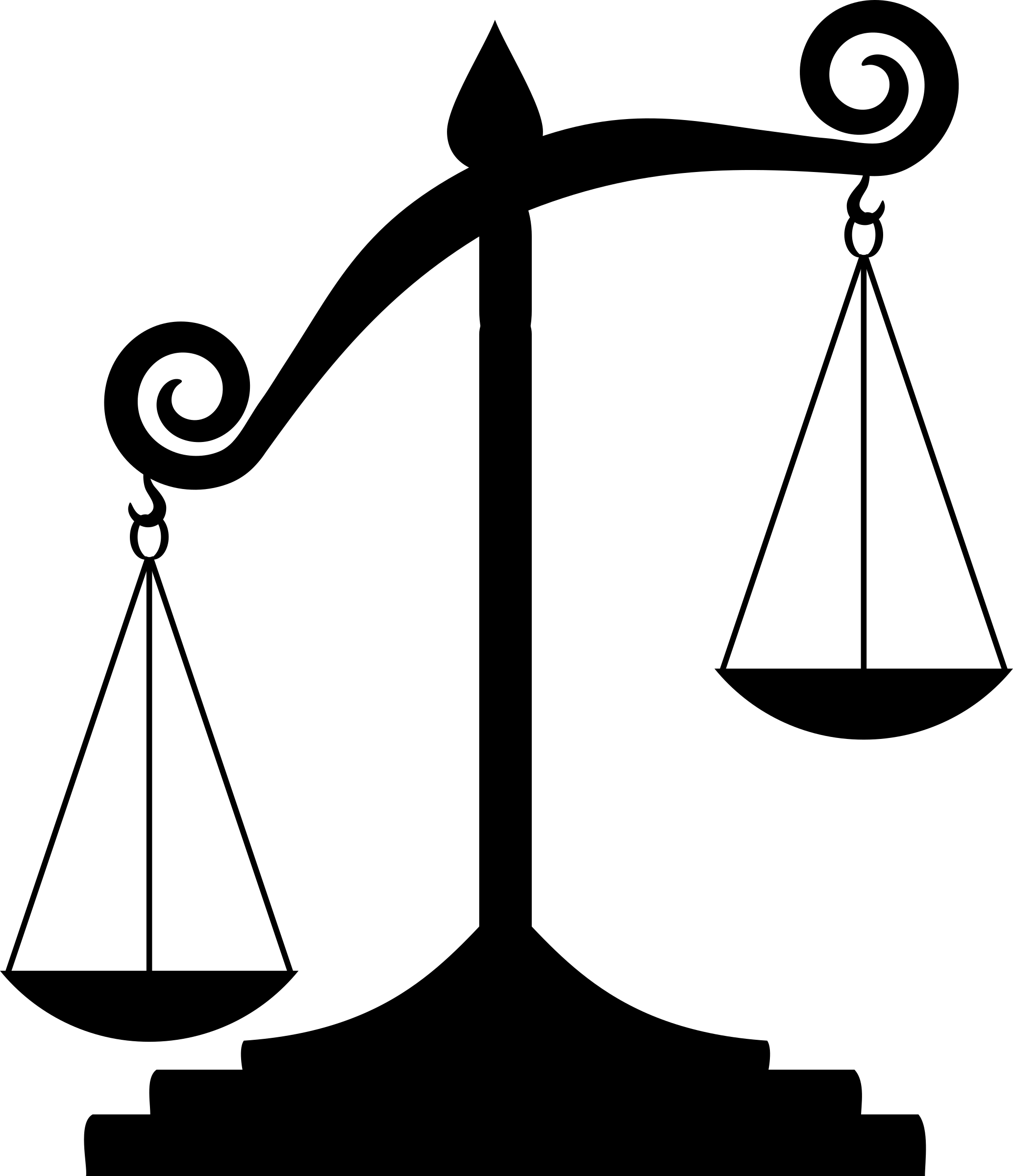 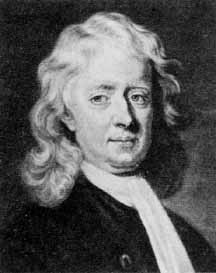 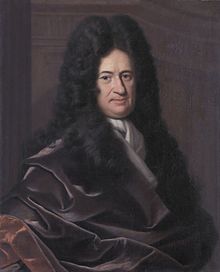 Gottfried
Wilhelm
Leibniz
Isaac
Newton
7
Five Pieces of General CS Knowledge
8
Outline
Background on dataflow analysis
Functional approach to interprocedural analysis
Newtonian program analysis
Newtonian program analysis via tensor product
9
Start
x = 3
if . . .
y = x
y = w
w = 8
printf(y)
Possibly Uninitialized Variables (PUV)
“May Contain Junk”
Start
x = 3
if . . .
y = x
y = w
w = 8
printf(y)
Possibly Uninitialized Variables (PUV)
“May Contain Junk”
Reachable States
Start
x = 3
if . . .
y = x
x = w
w = 8
printf(y)
Possibly Uninitialized Variables (PUV)
“May Contain Junk”
n
start
Path Semantics forIntraprocedural Analysis
C
n
start
Path Semantics forIntraprocedural Analysis
C
s
x
From Path Semantics to Equational Semantics
m1
. . .
f[m1,n]
Path semantics:
⊕
n
mk
f[mk,n]
Equational semantics:
s
x
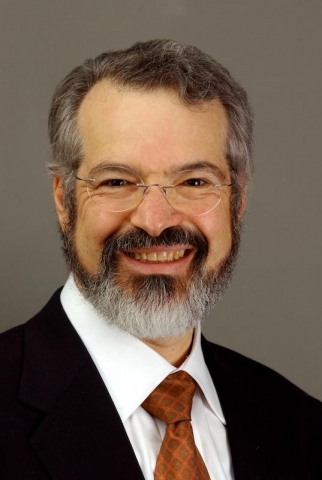 Mark
Wegman
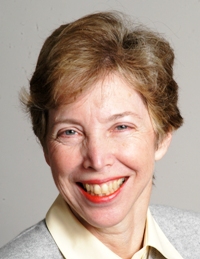 Susan
Graham
15
Outline
Background on dataflow analysis
Functional approach to interprocedural analysis
Newtonian program analysis
Newtonian program analysis via tensor product
16
start
Swap Procedure
void swap(bool p1, bool p2) {
   if (*) {
      bool t = p1;
      p1 = p2;
      p2 = t;
   }
   else {
      p1 = p1 ^ p2;
      p2 = p1 ^ p2;
      p1 = p1 ^ p2;
   }
}
Procedure summary for swap()
17
[Speaker Notes: The family of phi functions that play a particularly important role in this talk are those from start to exit; these phi functions summarize all paths through the function and act as procedure summaries.]
“Inter” Becomes “Intra” When Procedure Summaries are in Hand
x
s
P
18
“Inter” Becomes “Intra” When Procedure Summaries are in Hand
x
s
P
19
Problem Statement
20
start
Swap Procedure
void swap(bool p1, bool p2) {
   if (*) {
      bool t = p1;
      p1 = p2;
      p2 = t;
   }
   else {
      p1 = p1 ^ p2;
      p2 = p1 ^ p2;
      p1 = p1 ^ p2;
   }
}
21
Predicate Abstraction (Boolean Programs)
(00)
(00)
(00)
(00)
(00)
(00)
(01)
(01)
(01)
(01)
(01)
(01)
(10)
(10)
(10)
(10)
(10)
(10)
(11)
(11)
(11)
(11)
(11)
(11)
Predicate Abstraction (Boolean Programs)
(00)
(00)
(00)
(00)
(00)
(00)
(01)
(01)
(01)
(01)
(01)
(01)
(10)
(10)
(10)
(10)
(10)
(10)
(11)
(11)
(11)
(11)
(11)
(11)
(00)
(00)
(01)
(01)
(10)
(10)
(11)
(11)
23
Predicate Abstraction (Boolean Programs)
(00)
(00)
(00)
(00)
(00)
(00)
(00)
(00)
(01)
(01)
(01)
(01)
(01)
(01)
(01)
(01)
(10)
(10)
(10)
(10)
(10)
(10)
(10)
(10)
(11)
(11)
(11)
(11)
(11)
(11)
(11)
(11)
(00)
(00)
(01)
(01)
(10)
(10)
(11)
(11)
24
start
Swap Procedure
void swap(bool p1, bool p2) {
   if (*) {
      bool t = p1;
      p1 = p2;
      p2 = t;
   }
   else {
      p1 = p1 ^ p2;
      p2 = p1 ^ p2;
      p1 = p1 ^ p2;
   }
}
?
(00)
(00)
(01)
(01)
(10)
(10)
(11)
(11)
25
Predicate Abstraction (Boolean Programs)
(000)
(000)
(000)
(000)
(000)
(000)
(001)
(001)
(001)
(001)
(001)
(001)
(010)
(010)
(010)
(010)
(010)
(010)
(011)
(011)
(011)
(011)
(011)
(011)
(100)
(100)
(100)
(100)
(100)
(100)
(101)
(101)
(101)
(101)
(101)
(101)
(110)
(110)
(110)
(110)
(110)
(110)
(111)
(111)
(111)
(111)
(111)
(111)
26
Predicate Abstraction (Boolean Programs)
(000)
(000)
(000)
(000)
(000)
(000)
(001)
(001)
(001)
(001)
(001)
(001)
(010)
(010)
(010)
(010)
(010)
(010)
(011)
(011)
(011)
(011)
(011)
(011)
(100)
(100)
(100)
(100)
(100)
(100)
(101)
(101)
(101)
(101)
(101)
(101)
(110)
(110)
(110)
(110)
(110)
(110)
(111)
(111)
(111)
(111)
(111)
(111)
(000)
(000)
(001)
(001)
(010)
(010)
(011)
(011)
(100)
(100)
(101)
(101)
(110)
(110)
(111)
(111)
27
Predicate Abstraction (Boolean Programs)
(00)
(00)
(01)
(01)
(000)
(000)
(000)
(000)
(000)
(000)
(10)
(10)
(001)
(001)
(001)
(001)
(001)
(001)
(11)
(11)
(010)
(010)
(010)
(010)
(010)
(010)
(011)
(011)
(011)
(011)
(011)
(011)
(100)
(100)
(100)
(100)
(100)
(100)
(101)
(101)
(101)
(101)
(101)
(101)
(110)
(110)
(110)
(110)
(110)
(110)
(111)
(111)
(111)
(111)
(111)
(111)
(000)
(000)
(001)
(001)
(010)
(010)
exit scope
(011)
(011)
(100)
(100)
(101)
(101)
(110)
(110)
(111)
(111)
28
start
Swap Procedure
void swap(bool p1, bool p2) {
   if (*) {
      bool t = p1;
      p1 = p2;
      p2 = t;
   }
   else {
      p1 = p1 ^ p2;
      p2 = p1 ^ p2;
      p1 = p1 ^ p2;
   }
}
(00)
(00)
(00)
(00)
(00)
(00)
(01)
(01)
(01)
(01)
(01)
(01)
(10)
(10)
(10)
(10)
(10)
(10)
(11)
(11)
(11)
(11)
(11)
(11)
Procedure summary for swap()
29
s
x
From Path Semantics to Equational Semantics
m1
. . .
f[m1,n]
Path semantics:
⊕
n
mk
f[mk,n]
Equational semantics:
s
x
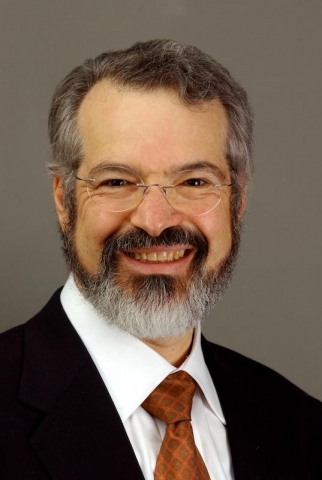 Mark
Wegman
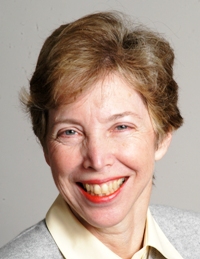 Susan
Graham
30
s
x
Interprocedural Equational Semantics
m1
. . .
f[m1,n]
⊕
n
mk
f[mk,n]
s
x
c
r
31
Conventional Approach to Summary Functions
Set up equation system:
Summary for called procedure
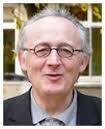 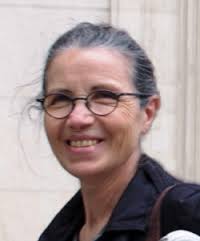 Summary for call site
Solve using successive approximation
    (Kleene evaluation or chaotic iteration)
Patrick
Cousot
Radhia
Cousot
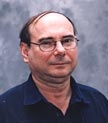 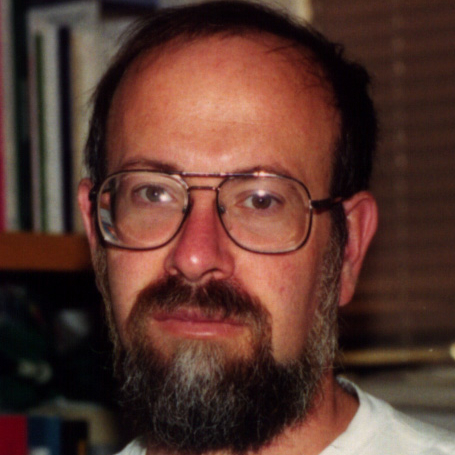 Amir
Pnueli
Micha
Sharir
32
Outline
Background on dataflow analysis
Functional approach to interprocedural analysis
Newtonian program analysis
Newtonian program analysis via tensor product
33
Big Picture: Dataflow Analysis
Program
Abstraction engine
System of Dataflow Equations
NPA: An alternative equation solver for finding procedure summaries
Equation solver
Solution (dataflow facts; procedure summaries)
34
[Speaker Notes: In terms of a typical system for program analysis, which has the pipeline shown on this slide, the algorithm plays the role of the equation solver.  It takes as input the equation system that abstracts the actions of the program, and produces as output the solution to the equation system.  That solution is then used to identify possible program flaws, or to establish the correctness of the program’s behavior.
<CLICK>
In essence, what we did was to combine two known techniques to create an improved equation solver.]
Newton’s Method for Finding Roots
y
f(xi)
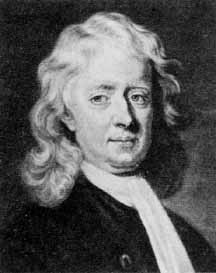 f(xi+1)
x
Isaac
Newton
xi+1
xi
xi+2
Newtonian Program Analysis: The same general idea—repeatedly create and solve a linear model—can be applied to programs, too
Create a linear model of the function and use it to find a better approximation of the solution
35
[Speaker Notes: Brief overview of Newton’s method – for Calculus. (Motivates why it is proper to call the method of Esparza et al. a variation on Newton’s method.)]
Newton’s Method for Programs
[Speaker Notes: In program analysis, we typically use iterative algorithms, such as Kleene iteration, which works up a lattice to find a fixed point.  The so-called Newtonian Program Analysis of Esparza, Luttenberger, and Kiefer is based on the observation that numerical analysts also use iterative algorithms, but instead of something like Kleene iteration, they use Newton’s method. I’ll say more about this over the next few slides, but the high-level picture is that NPA is quite similar to Kleene iteration, except that there is an adjustment made each round in the form of some linear correction term, which has the effect of reducing the number of iterative rounds that need to be performed.]
Newton’s Method for Programs
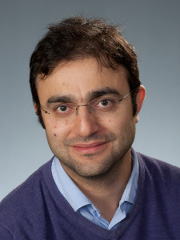 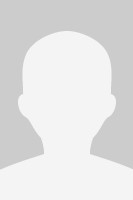 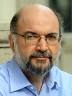 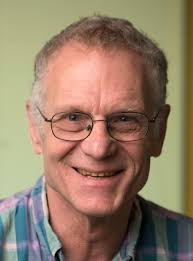 Non-numeric equations with a commutative multiplication
Numeric equations
from probabilistic
programs
Mihalis
Yannakakis
Dexter
Kozen
Kousha
Etessami
Mark
Hopkins
37
37
[Speaker Notes: In program analysis, we typically use iterative algorithms, such as Kleene iteration, which works up a lattice to find a fixed point. So-called Newtonian Program Analysis is based on the observation that numerical analysts also use iterative algorithms, but instead of something like Kleene iteration, they use Newton’s method. I’ll say more about this over the next few slides, but the high-level picture is that NPA is quite similar to Kleene iteration, except that there is an adjustment made each round in the form of some linear correction term, which has the effect of reducing the number of iterative rounds that need to be performed.]
Newton’s Method for Programs
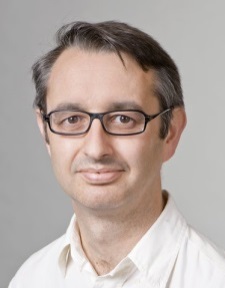 Javier
Esparza
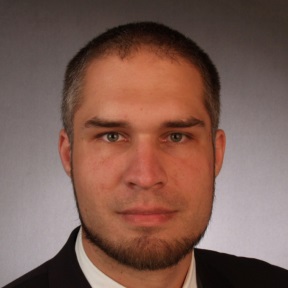 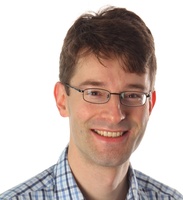 Stefan
Kiefer
Michael
Luttenberger
Non-numeric equations
from interprocedural
dataflow analysis:
non-commutative multiplication
38
38
Newton’s Method for Program Analysis [Esparza et al.]
Esparza et al. had to finesse certain differences
Real-valued equations  Algebraic semiring



Root finding versus fixed-point finding?
Derivatives?
39
[Speaker Notes: To bring out the analogy, we’ll use the semiring formulation of dataflow-analysis problems.
This formulation is really just a change in nomenclature: dataflow problems are equations over a formal multiplication operator and a formal sum operator. The semiring values are abstract transformers of exactly the kind used in interprocedural dataflow analysis, namely abstractions of the program’s transition functions: multiplication is just an abstraction of function composition; and plus is
what is more commonly called join.]
Polynomial Equations for Summary Functions
proc X1
proc X2
x2() {
   if (*) d;
   else{
         b;
         x2();
         x2();
         c;
   }
}
x1() {
   a;
   x2();
}
b
a
X2
X2
d
X2
X2
c
Equation System
40
[Speaker Notes: Here is a program that I’ll use as a running example.
Each summand represents a path in the (acyclic) control-flow graph.
Esparza et al. handle loops by assuming that all loops have been converted to calls on tail-recursive procedures. In general, they have a precise method for solving systems of recursive, loop-free equations.  One of the contributions of our paper that I will not talk about in this presentation is a different method for handling loops that does not rely on such a normalizing transformation.]
Polynomial Equations for Summary Functions
proc X1
proc X2
x2() {
   if (*) d;
   else{
         b;
         x2();
         x2();
         c;
   }
}
x1() {
   a;
   x2();
}
b
a
X2
X2
d
X2
c
Equation System
This term is quadratic
41
[Speaker Notes: If we go back to the running example, we see that we have a quadratic equation system because of the two calls along one branch of procedure X2]
Problematic Issues . . .
We have no minus operation in dataflow analysis 
42
[Speaker Notes: Esparza et al. had to finesse a couple of problems.
We might try to reduce our fixed-point problem to a root-finding problem merely by subtracting x from both sides;
however, this approach is a non-starter because we have no minus operation in dataflow analysis
Then if you look at the iteration step, it has a derivative in it.  What the heck do we do about that?]
Newton’s Method for Programs [Esparza et al.]
Leibniz
product
   rule
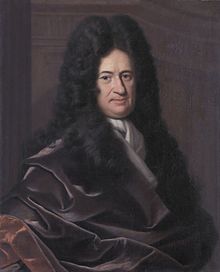 Gottfried Wilhelm
Leibniz
Outer fixpoint computation
Inner fixpoint computation
Linear correction term
43
Polynomial Equations for Summary Functions
Differentiated equations
Apply the
linearization
operator
Original equations
y
Each summand now only has one variable; this system of equations is linear!
proc X1
proc X2
f(xi)
b
a
X2
X2
x
d
xi+1
xi
xi+2
X2
c
44
proc Y1
proc Y2
Polynomial Equations for Summary Functions
a
a
b
b
b
y2
y2
Y2
y2
Y2
Differentiated equations
d
Apply the
linearization
operator
Original equations
y2
Y2
y2
c
c
c
proc X1
proc X2
b
a
X2
X2
d
X2
c
45
Goal: Precise Solution of Linear Equations
Post-call action
Pre-call action
start
exit
Outline
Background on dataflow analysis
Functional approach to interprocedural analysis
Newtonian program analysis
Newtonian program analysis via tensor product
47
Big Picture: Dataflow Analysis
Program
Abstraction engine
System of Dataflow Equations
NPA-TP: Combines NPA with Tarjan’s method to create an improved NPA solver (for finding procedure summaries)
Equation solver
Solution (dataflow facts; procedure summaries)
48
[Speaker Notes: In terms of a typical system for program analysis, which has the pipeline shown on this slide, the algorithm plays the role of the equation solver.  It takes as input the equation system that abstracts the actions of the program, and produces as output the solution to the equation system.  That solution is then used to identify possible program flaws, or to establish the correctness of the program’s behavior.
<CLICK>
In essence, what we did was to combine two known techniques to create an improved equation solver.]
A Misconception on My Part
On each Newton round, use a fast intraprocedural solver, such as Tarjan’s path-expression method!
49
[Speaker Notes: This work got started due to a misconception on my part. We tried out Newtonian Program Analysis, and found that although it was true that there were very few rounds, each round took quite a long time performing Kleene iteration on each linear problem. I suggested that we try a fast intraprocedural method, namely, Tarjan’s path-expression method.  I was surprised by my student’s answer, which was that there was an essential mismatch that prevented us from applying Tarjan’s method.]
FSM-to-regular-expression conversion == the most-general dataflow-analysis problem
Tarjan’s Path-Expression Method
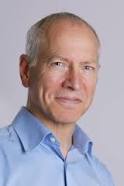 Robert
Tarjan
50
A Misconception on My Part
Esparza’s linear equations are not left-linear or right-linear, which Tarjan requires
51
Doesn’t the Pumping Lemma Imply . . . Fuggedaboutit?
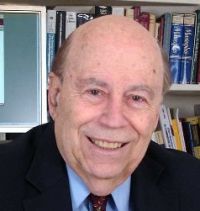 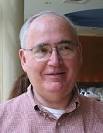 If we represent the Esparza linearized system as a grammar, we obtain a linear context-free grammar
Michael
Rabin
Dana
Scott
[Speaker Notes: . . . <Mirrored Symmetry> . . .]
Sanity Check?
Tarjan’s
path-expression
method (a technique
based on Regular
languages)
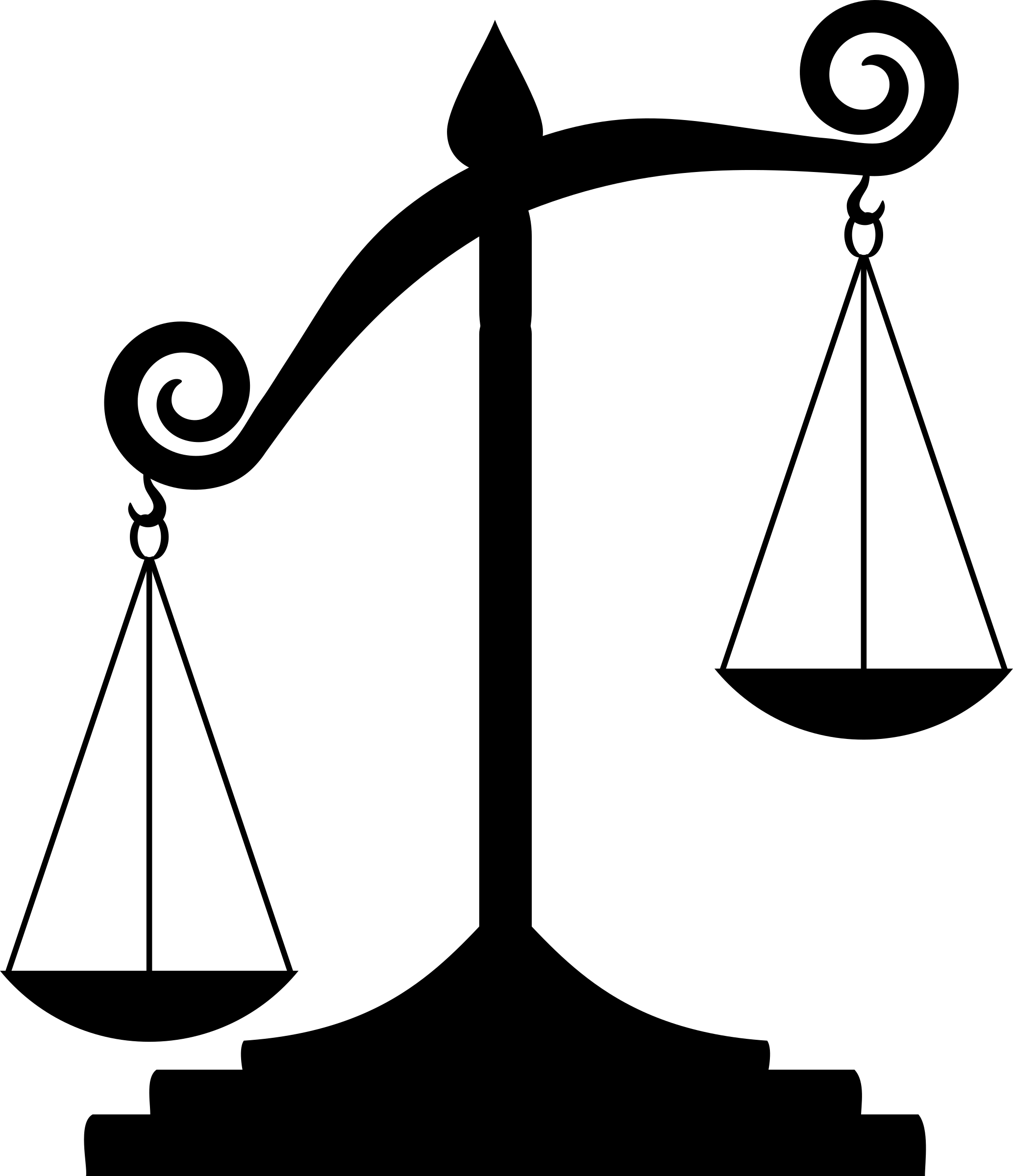 53
Doesn’t the Pumping Lemma Imply . . . Fuggedaboutit?
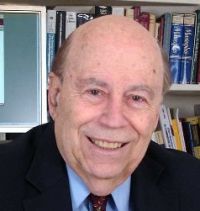 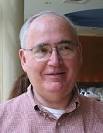 If we represent the Esparza linearized system as a grammar, we obtain a linear context-free grammar
Michael
Rabin
Dana
Scott
54
[Speaker Notes: . . . <Mirrored Symmetry> . . .]
Converting to Tarjan
LCFL
Each variable occurrence is now leftmost in its summand; this system of equations is left-linear!
Left-recursive = Regular
55
Converting to Tarjan
56
[Speaker Notes: . . . <Reversal in the paired multiplication operator> . . .
. . . <Mirrored Symmetry> . . .]
Converting to Tarjan
(3)
(3)
(1)
(1)
(2)
(2)
b
d
b
(1,d)
y2
(b, y2c)
y2
(by2, c)
c
c
57
[Speaker Notes: This slide shows how the paired system simulates the computations of the original system]
proc X1
proc Z1
Pairing Fails to Deliver . . .
(1,1)
1
proc X2
Z1
Z1
proc X2
a1
a2
(a1, b1)
(a2,b2)
X1
X1
b1
b2
Least solution (⊕ of the two paths):
X2 =  a11b1 ⊕  a21b2 
           =  a1b1 ⊕  a2b2
58
proc X1
proc Z1
Pairing Fails to Deliver . . . for PUV
(skip,skip)
skip
int a,b,c;
void X1() {
   skip
}

void X2() {
   if (*) {
      a = 3;
      X1();
      c = a;
   }
   else {
      b = 5;
      X1();
      c = b;
   }
}
proc X2
proc X2
Z1
Z1
a = 3
b = 5
init
(init; b = 5, c = b)
(init; a = 3, c = a)
X1
X1
c = a
c = b
Least solution (⊕ of the two paths):
X2 =    [[init; a = 3; skip; c = a]]
         ⊕ [[init; b = 5; skip; c = b]]
59
Doesn’t the Pumping Lemma Imply . . . Fuggedaboutit?
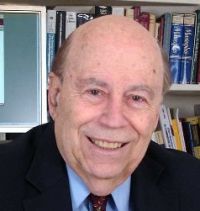 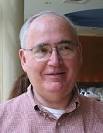 If we represent the Esparza linearized system as a grammar, we obtain a linear context-free grammar
Michael
Rabin
Dana
Scott
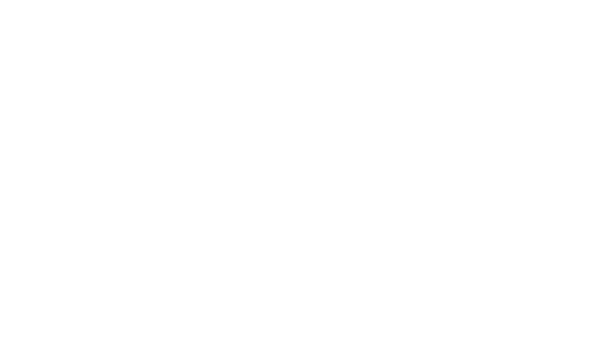 Fuggedaboutit?
One learns early on in a formal-language course that not all languages defined by a linear context-free grammar are regular
In particular, { aibi | i N } is the canonical  example of an LCFL language that is not regular:  X ::= a X b | ε

Suggests that we are barking up the wrong tree . . . 
60
[Speaker Notes: . . . <Mirrored Symmetry> . . .]
A Glimmer of Hope . . .
61
[Speaker Notes: So what saves us?  Well, there is one glimmer of hope.  We are not actually forced to use pairing per se.  We need to produce some kind of coupled value; however, the property of pairing is that one can recover each individual argument from the pair, and we never have to do that.

You can think of a coupled value c as some kind of blending of a and b.  It just has to be a blending from which we can recover “a extend b” later, if we so choose.  One analogy is RSA public keys: the public key is a blending of two primes.  In that case, you can extract the arguments, but not without doing a lot of work.]
How to Blend Two Values, A and B
Hint: Kronecker product of matrices:
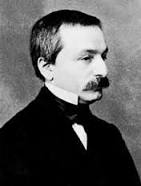 A?
Leopold
Kronecker
B?
62
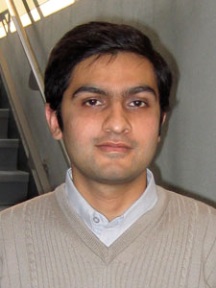 Converting to Tarjan
Akash
Lal
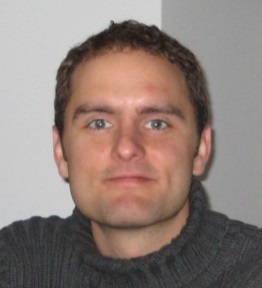 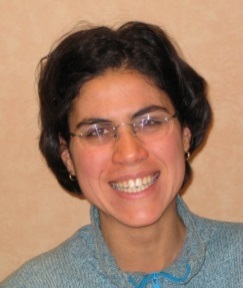 Tayssir
Touili
Nick
Kidd
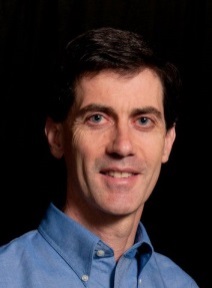 Thomas
Reps
63
Converting to Tarjan
64
The Key Intuition
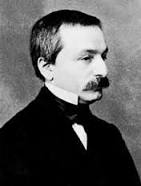 65
Leopold
Kronecker
NPA-TP is a Nested Fixpoint Computation
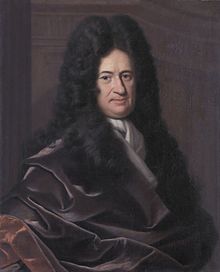 Gottfried Wilhelm
Leibniz
Leibniz product
rule in tensored
form
Outer fixpoint: iterative
Inner fixpoint:
Tarjan applied to left-linear equations
66
NPA-TP Yields Precise Linear-Equation Solution
Kronecker product ⇒ Bigger matrices
But we only ever use one level of Kronecker products
exit
start
Why Does This Trick Work?
This system is left-linear and Tarjan can be applied, which returns the ⊕-over-all-paths solution COAP
Because readout distributes over ⊕, we have this equality for each path in the COAP solution!
  No loss of precision!
(3)
(3)
(1)
(1)
(2)
(2)
(1⨀d)
b
d
b
y2
y2
c
c
68
What To Do Next?
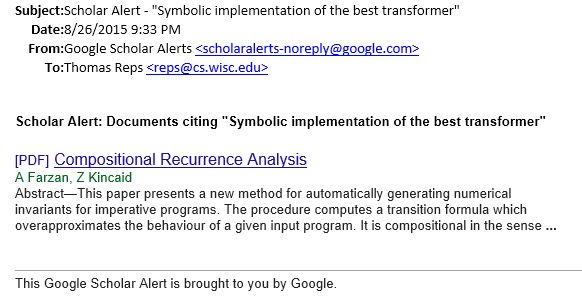 69
Some Intuition About Kronecker Product
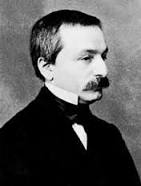 Leopold
Kronecker
70
Kronecker Product from a Logical Perspective
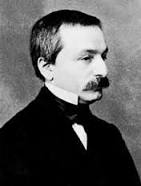 Post-call continuation
Pre-call action
Leopold
Kronecker
71
Experimental Results (Predicate Abstraction)The Good News
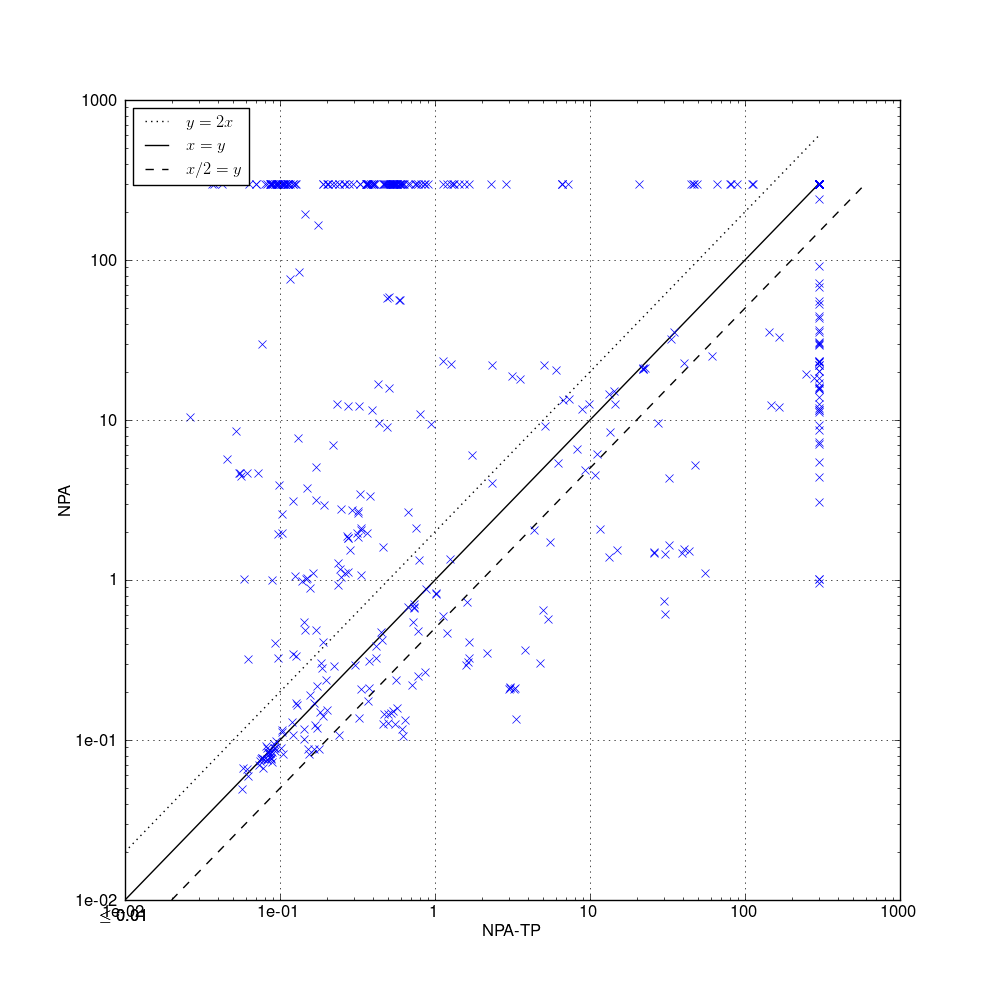 NPA-TP better than NPA
Geometric mean: 1.62
NPA
NPA via Tensor Product
72
[Speaker Notes: On the roughly 500 hardest examples in the Static Driver Verifier test suite of Boolean programs]
Experimental Results (Predicate Abstraction)The Bad News
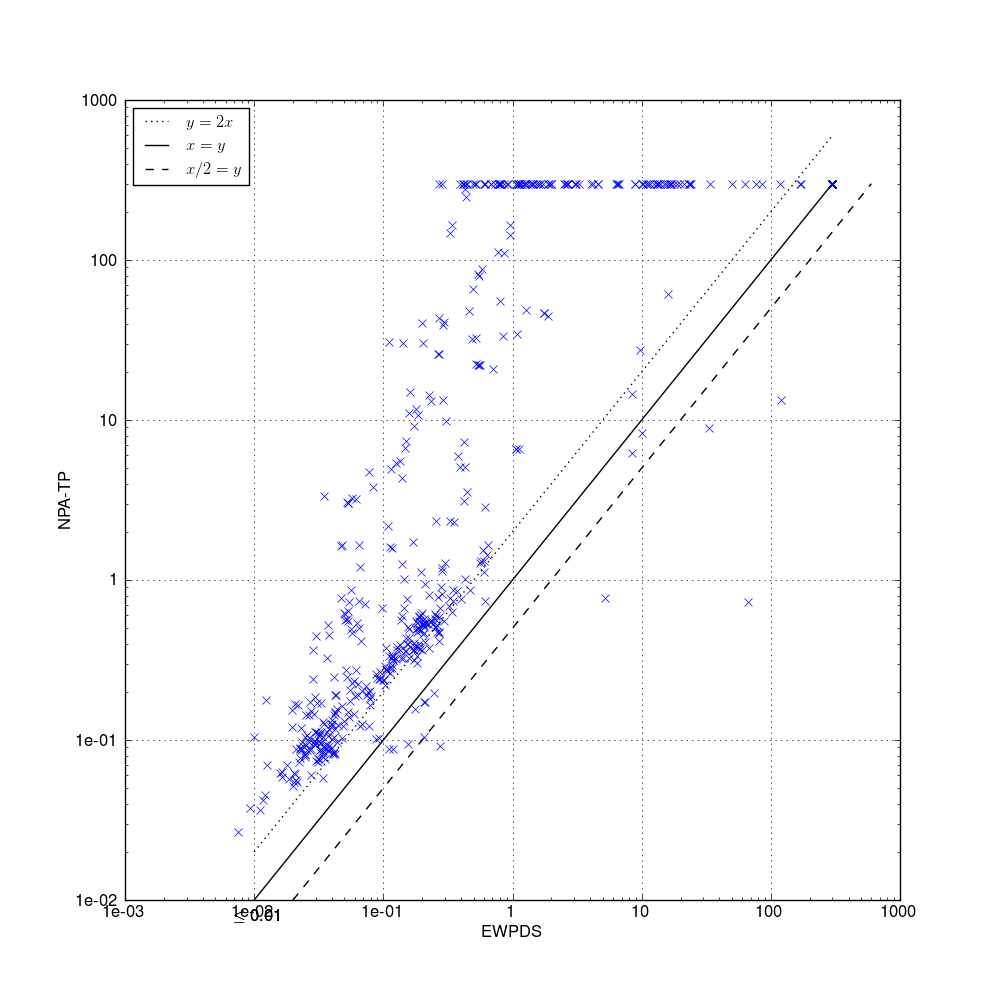 Chaotic iteration better
than NPA-TP
Geometric mean: 5.20
NPA via
Tensor Product
Chaotic iteration
73
Experimental Results (Numeric Invariants)
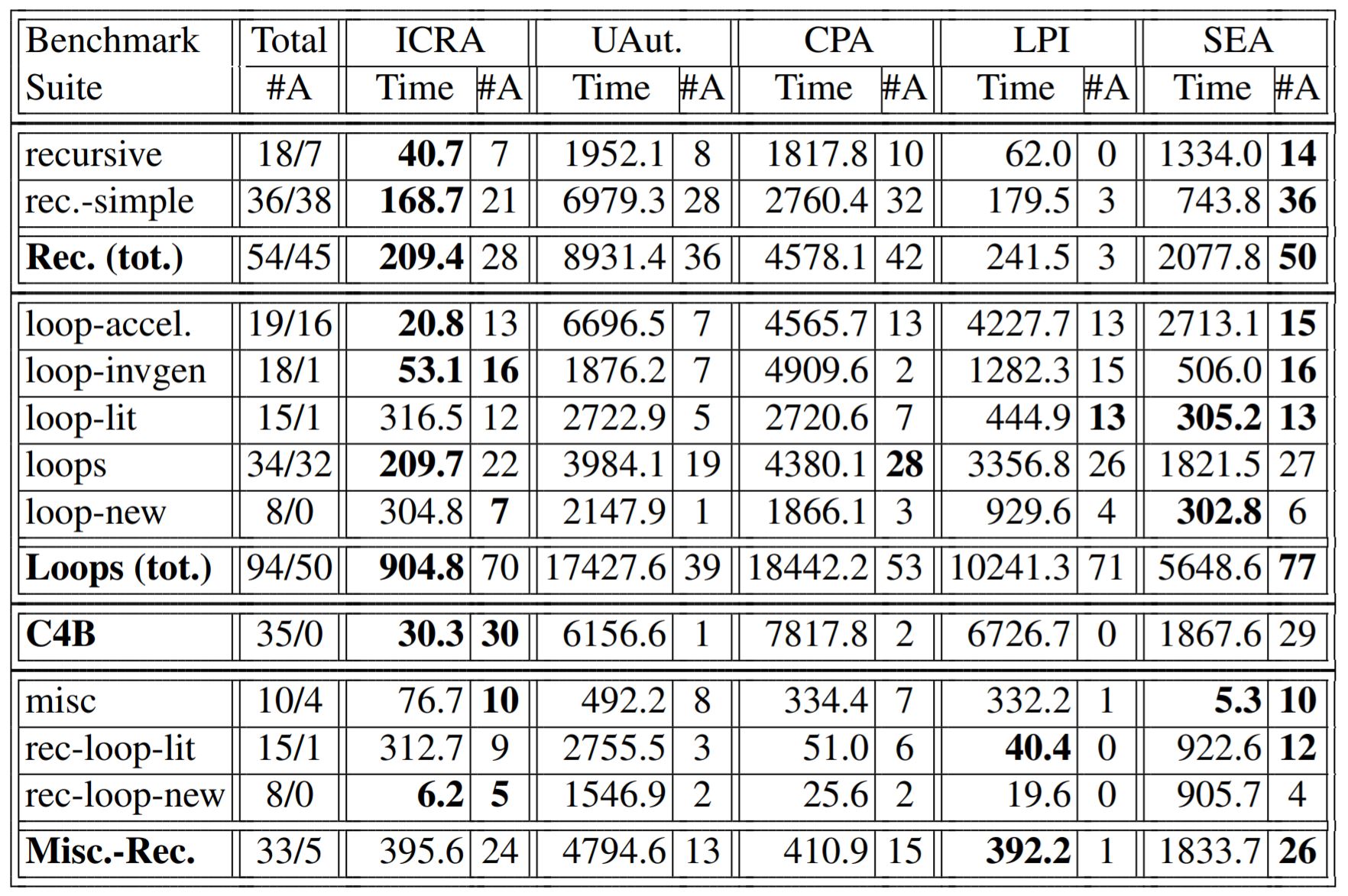 Competitive with verification tools based on abstraction refinement
Encouraging because abstraction refinement has a 20-year head start
74
[Speaker Notes: On a variety of benchmark suites (mainly from SV-COMP16)]
Experimental Results (Non-Linear Invariants)
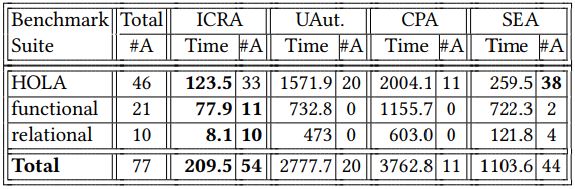 Competitive with verification tools based on abstraction refinement
Encouraging because abstraction refinement has a 20-year head start
75
[Speaker Notes: On programs with non-linear assertions]
The Story in a Nutshell
In 1981, Tarjan found a fast way to solve intraprocedural dataflow equations
In 2008, Esparza et al. used inspiration from Newton’s Method to solve interprocedural dataflow equations
Tarjan and Esparza do not create the same type of linear system
Cannot apply Tarjan’s algorithm to Esparza’s system
We found a way to convert from a linear system of equations to a left-linear system of equations without a loss of precision
Use Kronecker products of dataflow transformers
Tarjan’s algorithm can be used to find the least solution of the left-linear system on each Newton round
The answer is in Kronecker-form (a “coupled” value)
To finish a Newton round, apply “readout” to convert back into an ordinary value – without loss of precision
76
Main Take-Aways
Tarjan’s
path-expression
method (a technique
based on Regular
languages)
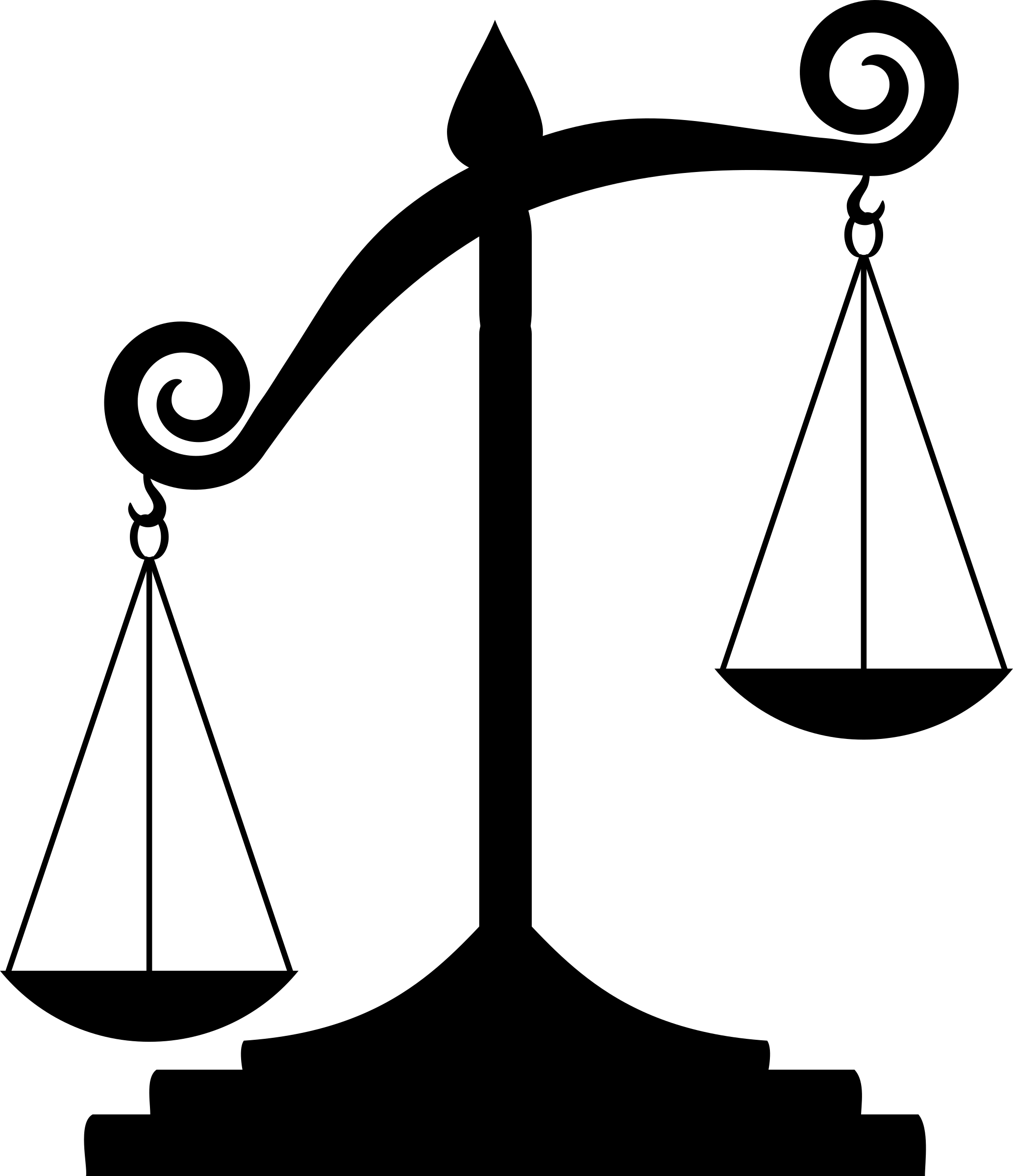 77
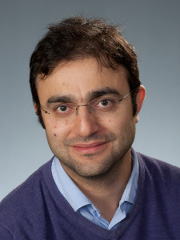 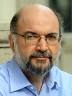 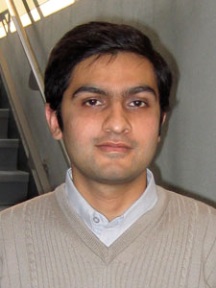 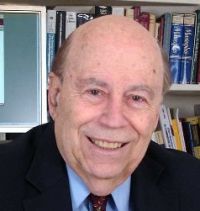 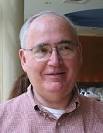 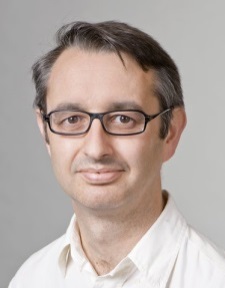 Mihalis
Yannakakis
Kousha
Etessami
Akash
Lal
Michael
Rabin
Dana
Scott
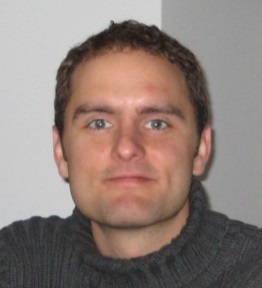 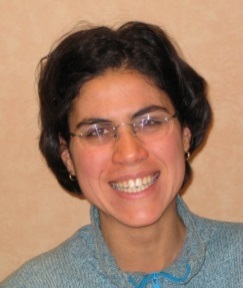 Javier
Esparza
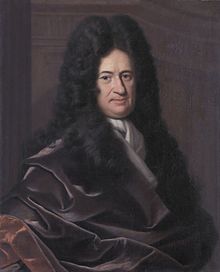 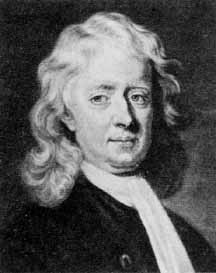 Tayssir
Touili
Nick
Kidd
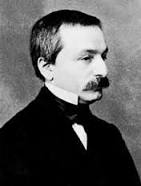 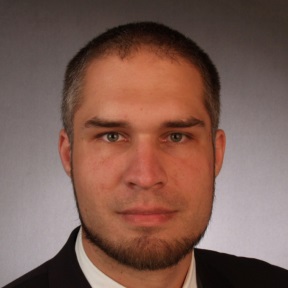 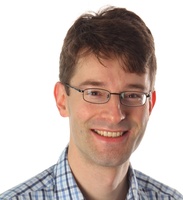 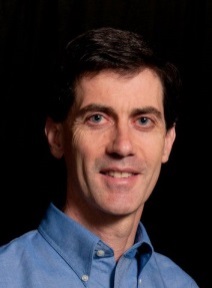 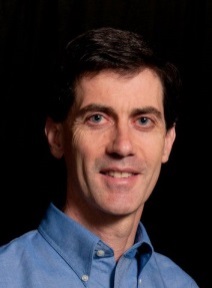 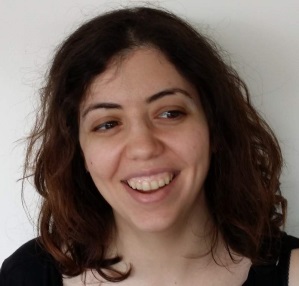 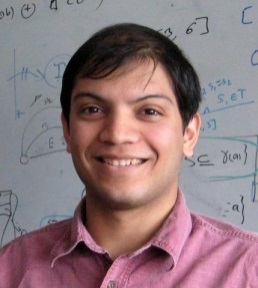 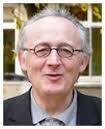 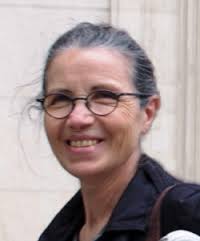 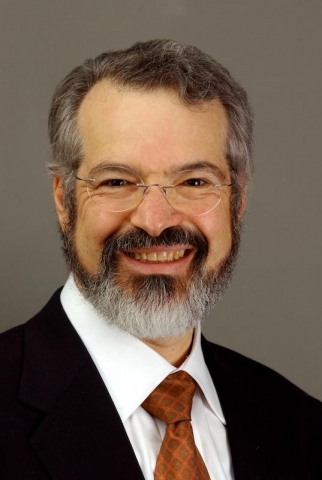 Isaac
Newton
Gottfried
Wilhelm
Leibniz
Leopold
Kronecker
Stefan
Kiefer
Michael
Luttenberger
Thomas
Reps
Thomas
Reps
Emma
Turetsky
Prathmesh
Prabhu
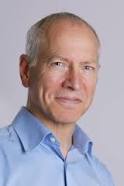 Patrick
Cousot
Radhia
Cousot
Mark
Wegman
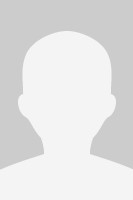 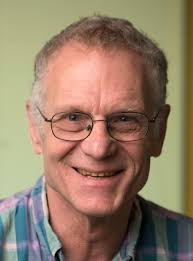 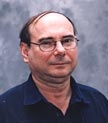 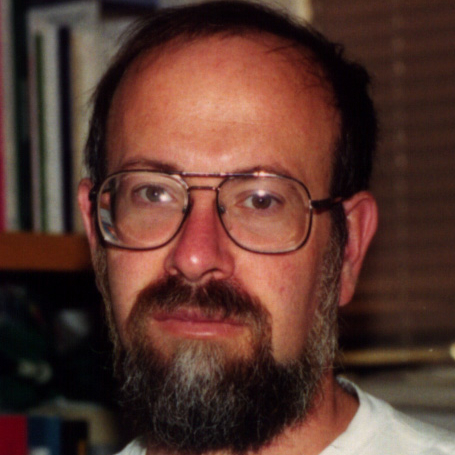 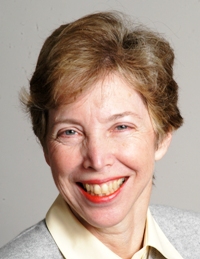 Robert
Tarjan
Mark
Hopkins
Amir
Pnueli
Micha
Sharir
Susan
Graham
Dexter
Kozen
78
[Speaker Notes: That brings me to the end of our story, and the long chain of the people whose ideas we’ve used today.
Along the way, we attempted to use formal-language theory as a sanity check, which suggested
that we give up. But a little algebra magic rescued us.

I like this result very much, and hope that you enjoyed hearing about it.
Thank you for your attention, and I’m happy to take questions.]
Questions?
79
80